ỦY  BAN  NHÂN  DÂN QUẬN  12TRƯỜNG TIỂU  HỌC  NGUYỄN  DU
TÌM HIỂU CHƯƠNG TRÌNH 
HOẠT ĐỘNG TRẢI NGHIỆM
Quận 8, ngày 29 tháng 11 năm 2019
ĐẶC ĐIỂM CỦA HOẠT ĐỘNG
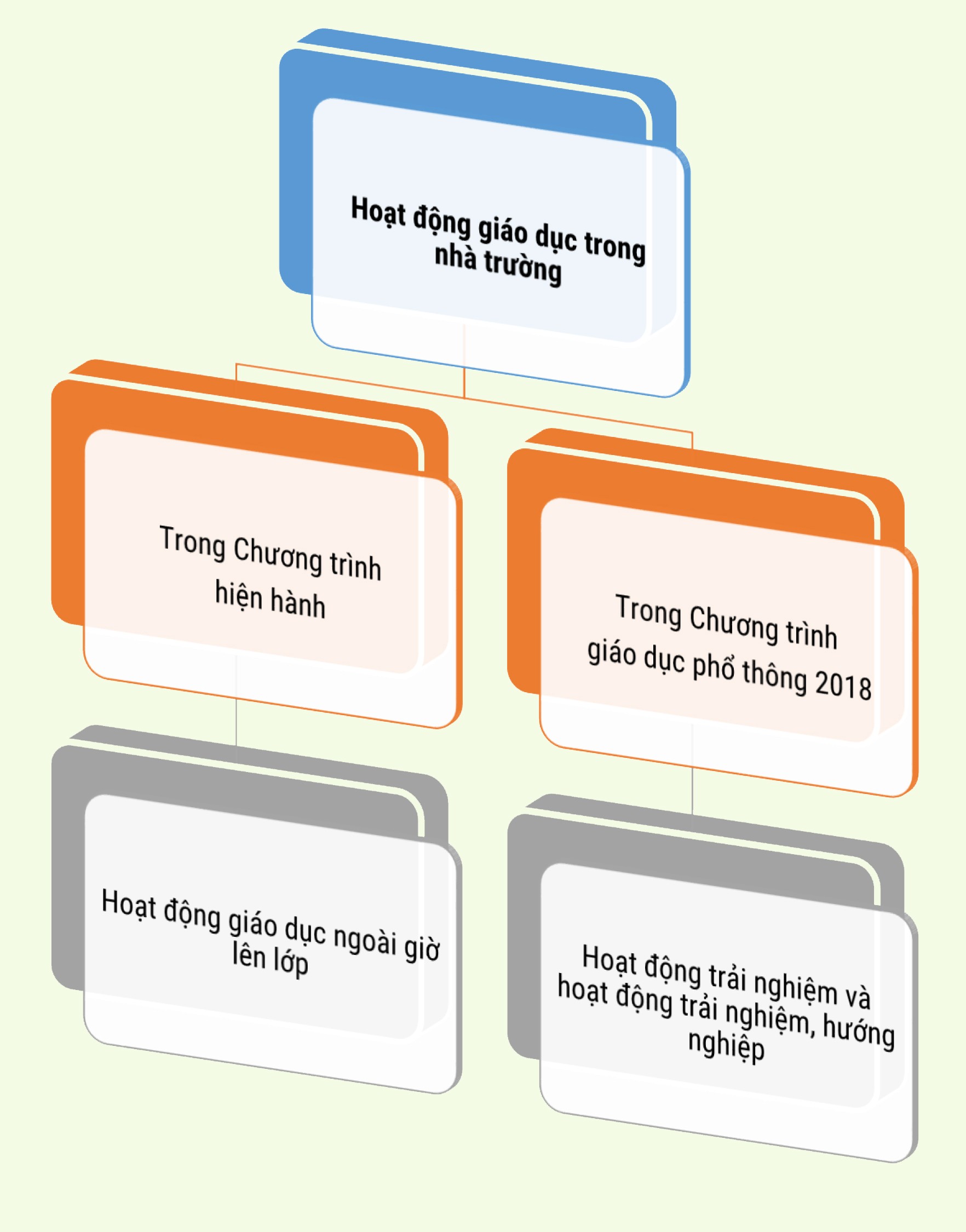 ĐẶC ĐIỂM CỦA HOẠT ĐỘNG
Hoạt động trải nghiệm (cấp tiểu học) và Hoạt động trải nghiệm, hướng nghiệp (cấp trung học cơ sở và cấp trung học phổ thông) là hoạt động giáo dục bắt buộc được thực hiện từ lớp 1 đến lớp 12.
ĐẶC ĐIỂM CỦA HOẠT ĐỘNG
HĐTN và HĐTN,HN là hoạt động giáo dục do nhà giáo dục định hướng, thiết kế và hướng dẫn thực hiện, tạo cơ hội cho học sinh tiếp cận thực tế, thể nghiệm các cảm xúc tích cực…. Để thực hiện những nhiệm vụ được giao hoặc giải quyết những vấn đề của thực tiễn đời sống…..
Đặc điểm của hoạt động trải nghiệm
CT xây dựng theo tiếp  cận năng lực

Tổ chức trong và ngoài  lớp học, trong và ngoài  trường học theo quy mô  khác nhau.
CT hoạt động trải nghiệm  mang tính linh hoạt, mềm  dẻo
Tích hợp một số nội  dung SH Sao nhi đồng,  Đội Thiếu niên Tiền  phong HCM.
CT HĐTN được thiết  kế đồng tâm, xuyên  suốt từ lớp 1 – 12
MỤC TIÊU CẤP TIỂU HỌC
Hoạt động trải nghiệm hình thành cho học sinh thói quen tích cực trong cuộc sống hằng ngày, chăm chỉ lao động; thực hiện trách nhiệm của người học sinh ở nhà, ở trường và địa phương; biết tự đánh giá và tự điều chỉnh bản thân; hình thành những hành vi giao tiếp, ứng xử có văn hoá; có ý thức hợp tác nhóm và hình thành được năng lực giải quyết vấn đề.
MỤC TIÊU GIÁO DỤC
Yêu cầu về phẩm chất, năng lực
3 nhóm năng  lực:
+ Tự chủ và tự  học
+ Giao tiếp và  hợp tác
+ Giải quyết vấn  đề và sáng tạo
5 Phẩm chất:
+ Yêu đất nước
+ Nhân ái
+ Chăm chỉ
+ Trung thực
+ Trách nhiệm
YÊU CẦU VỀ NĂNG LỰC
NỘI DUNG GIÁO DỤC -  NỘI DUNG KHÁI QUÁT
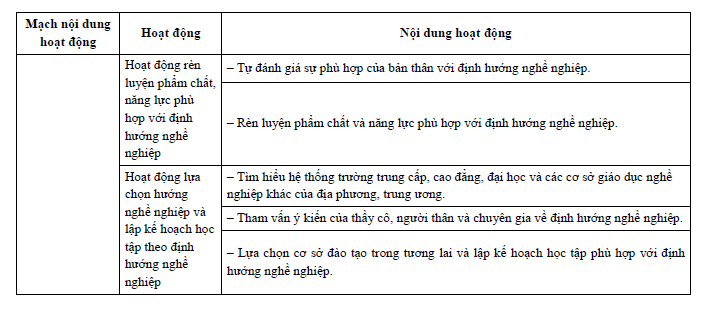 THỜI LƯỢNG CHƯƠNG TRÌNH
Thời lượng dành cho Hoạt động trải nghiệm là 3 tiết/tuần. 

Thời lượng thực hiện các loại hoạt động có thể được phân bổ theo tỉ lệ % như sau:
CÁC PHƯƠNG THỨC TỔ CHỨC
Hình thức có tính khám phá (Thực địa, thực  tế, Tham quan, Cắm trại, Trò chơi,...).
Hình thức có tính thể nghiệm, tương tác  (Diễn đàn, Giao lưu, Hội thảo, Sân khấu  hoá,...).
Hình thức có tính cống hiến (Thực hành lao  động; Hoạt động tình nguyện, nhân đạo...).
Hình thức có tính nghiên cứu (Dự án và
nghiên cứu khoa học, Hoạt động theo nhóm  sở thích).
Sinh hoạt  dưới cờ
-Nghi lễ
-Hoạt động tập thể
CÁC 
LOẠI 
HÌNH 
HOẠT 
ĐỘNG
-Sơ kết tuần/ tháng
-Hoạt động tập thể
Sinh hoạt  lớp
-HĐTN thường xuyên
-HĐTN định kì
HĐTN theo  chủ đề
Hoạt động  CLB (không  bắt buộc)
-CLB sở thích
-CLB hướng nghiệp
CHƯƠNG TRÌNH HIỆN HÀNH – LỚP 1
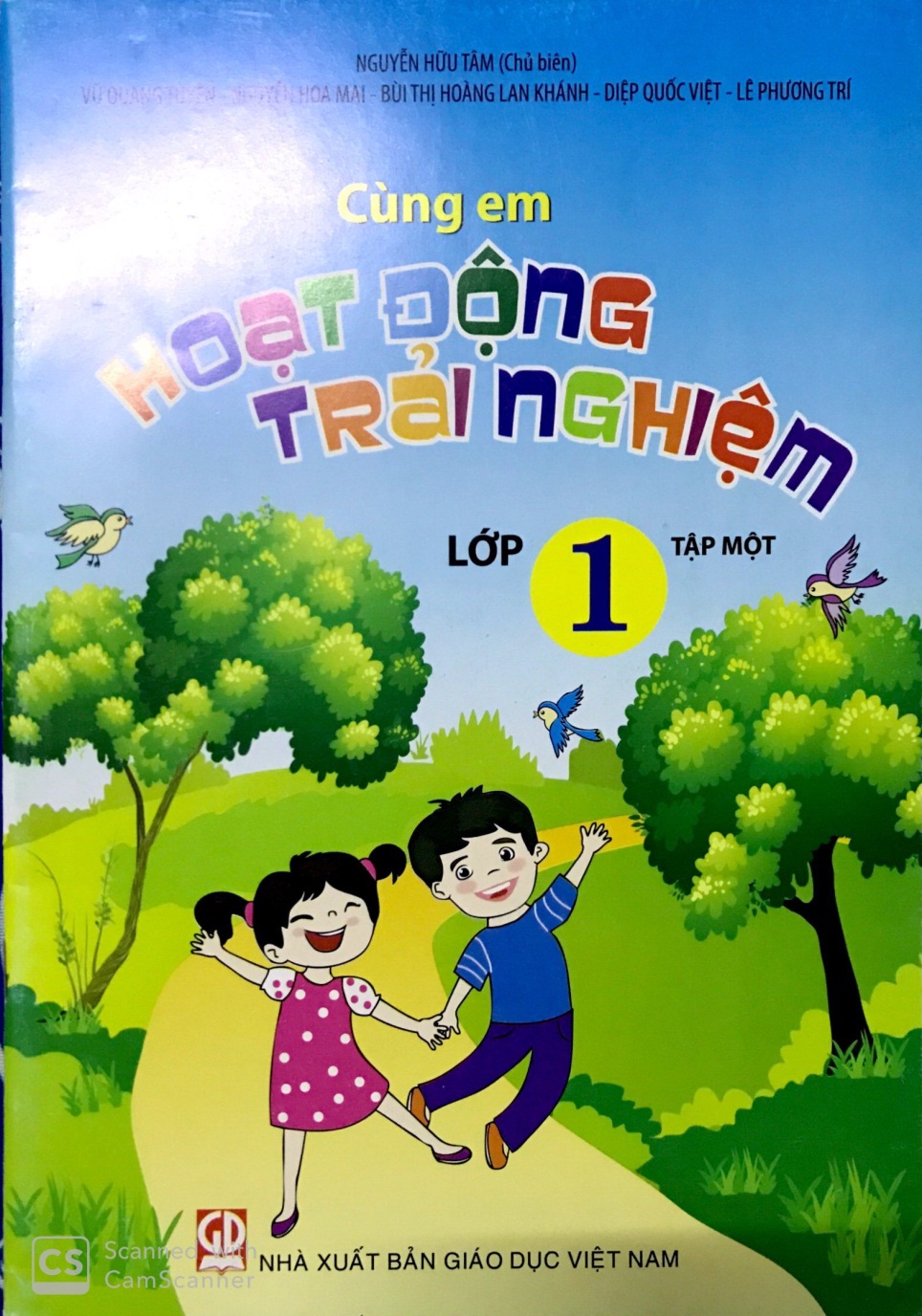 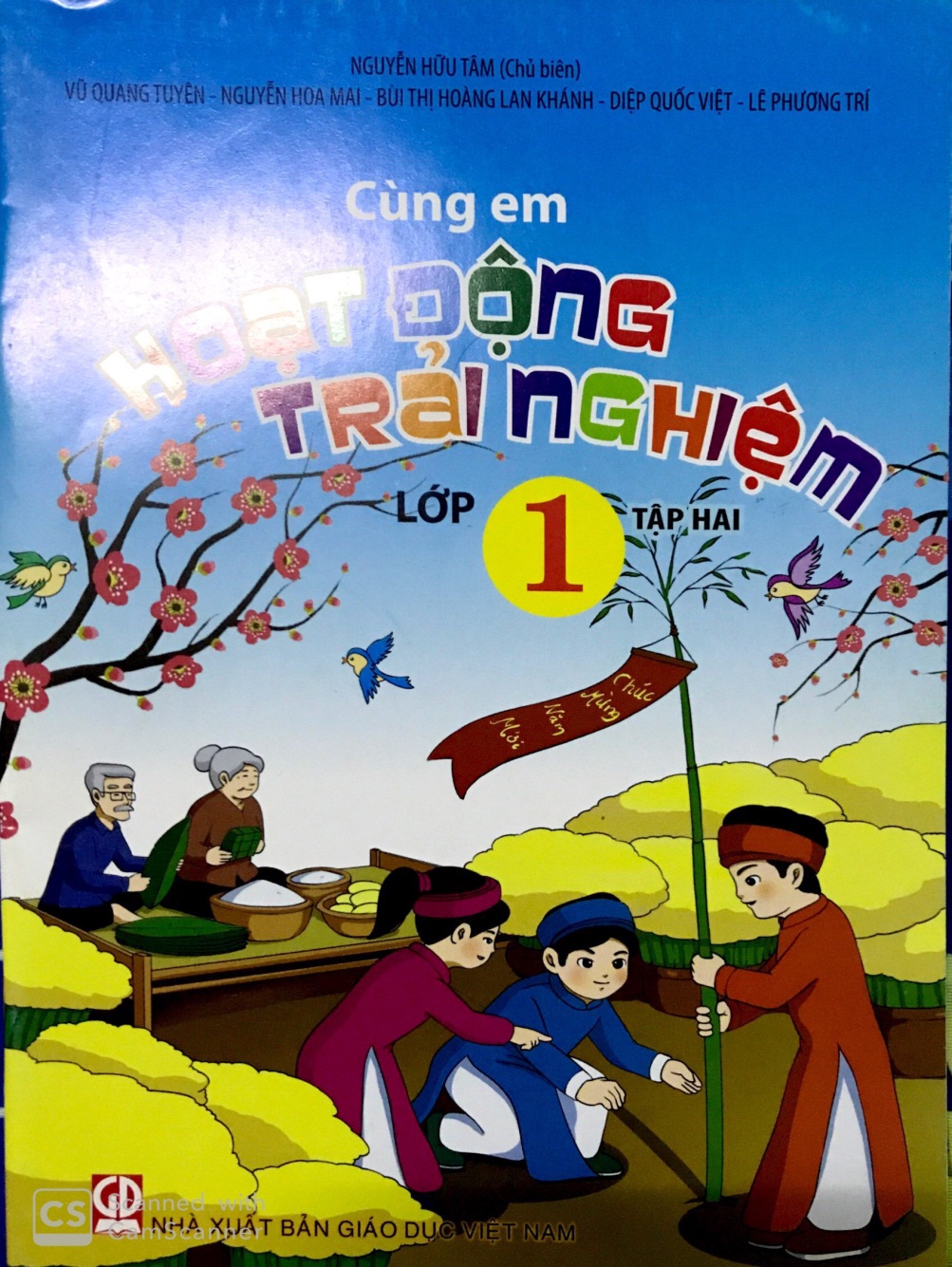 CHƯƠNG TRÌNH HIỆN HÀNH – LỚP 1
CHỦ ĐỀ 3: EM CÓ THỂ TỰ LÀM
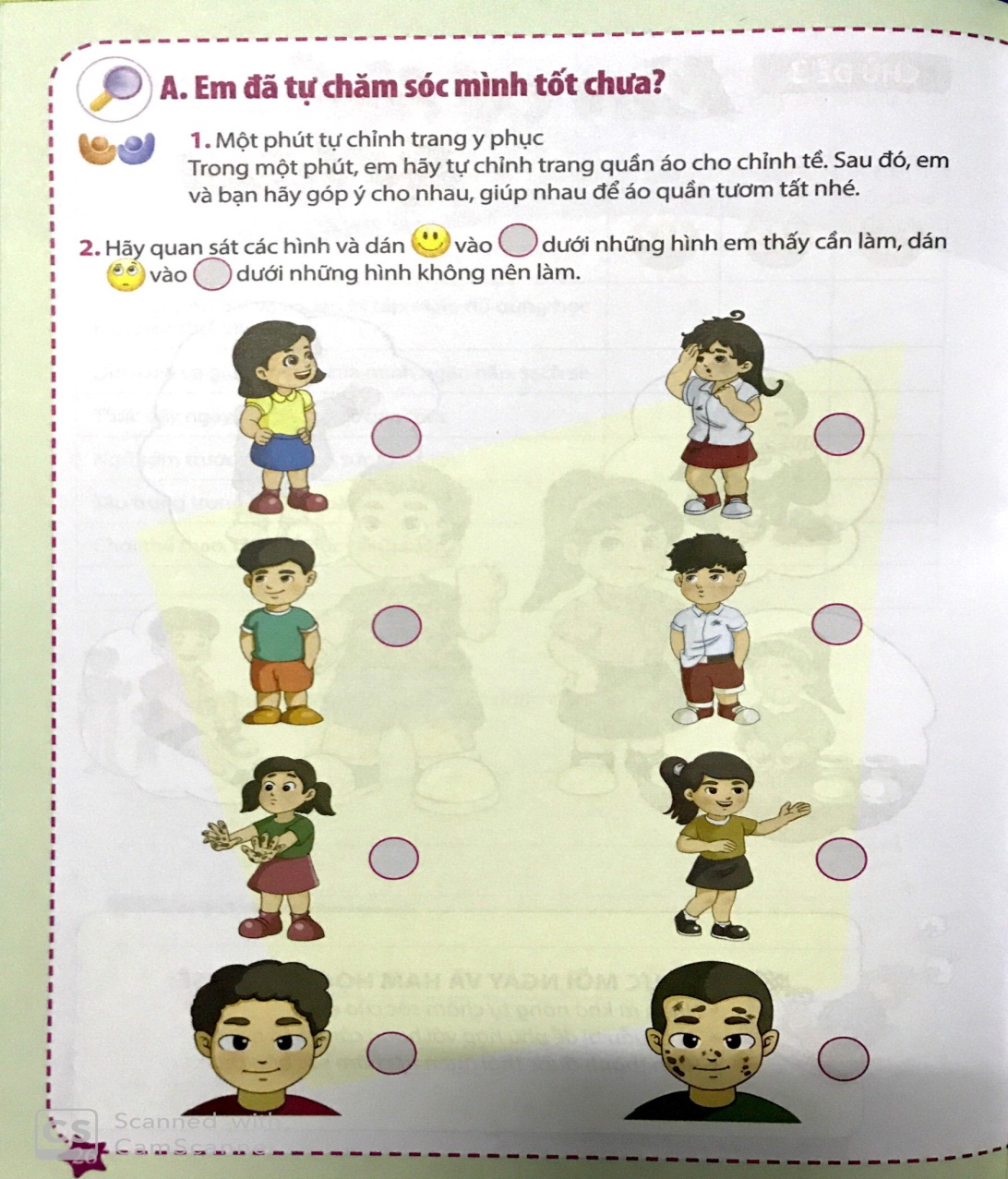 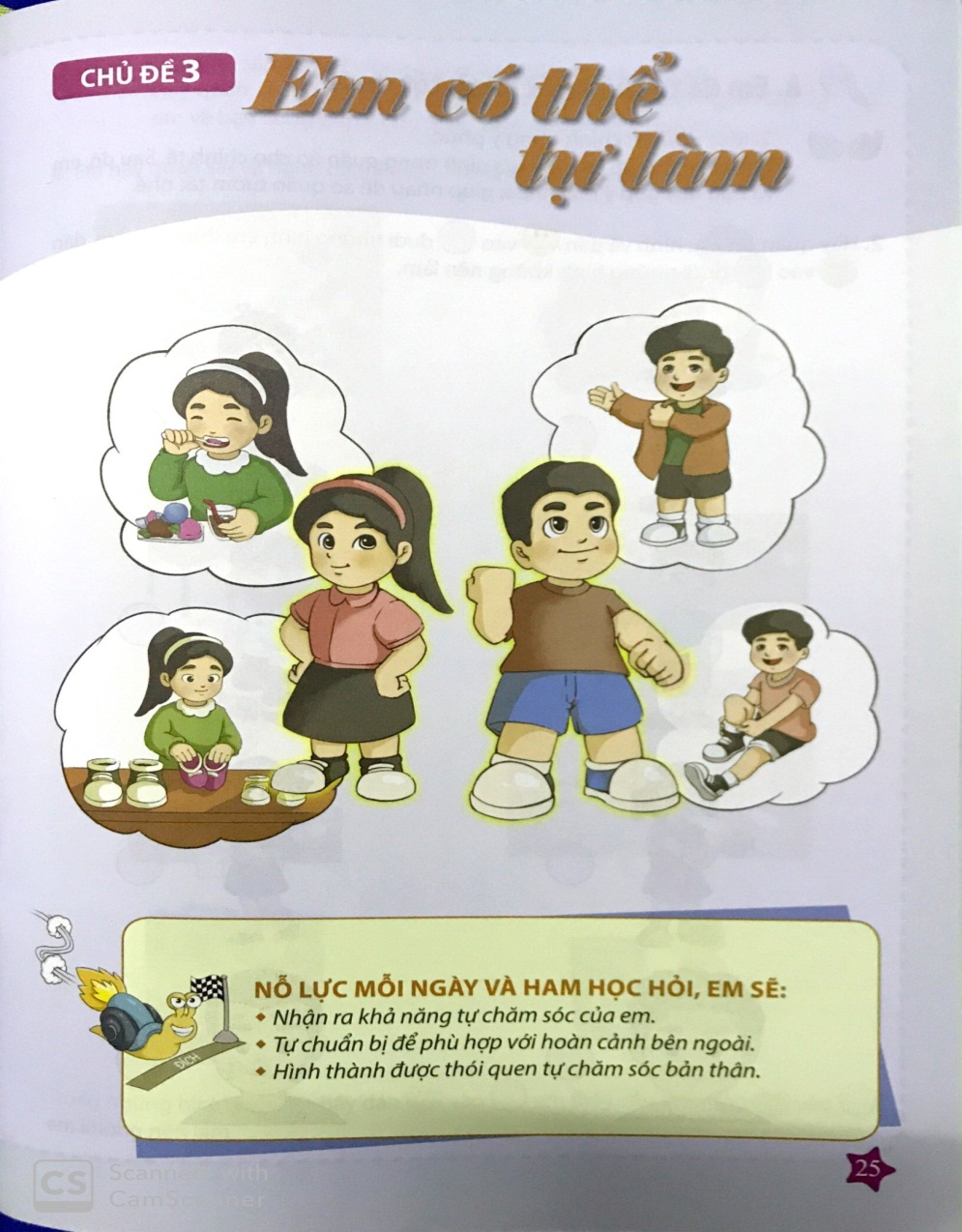 CHỦ ĐỀ 3: EM CÓ THỂ TỰ LÀM
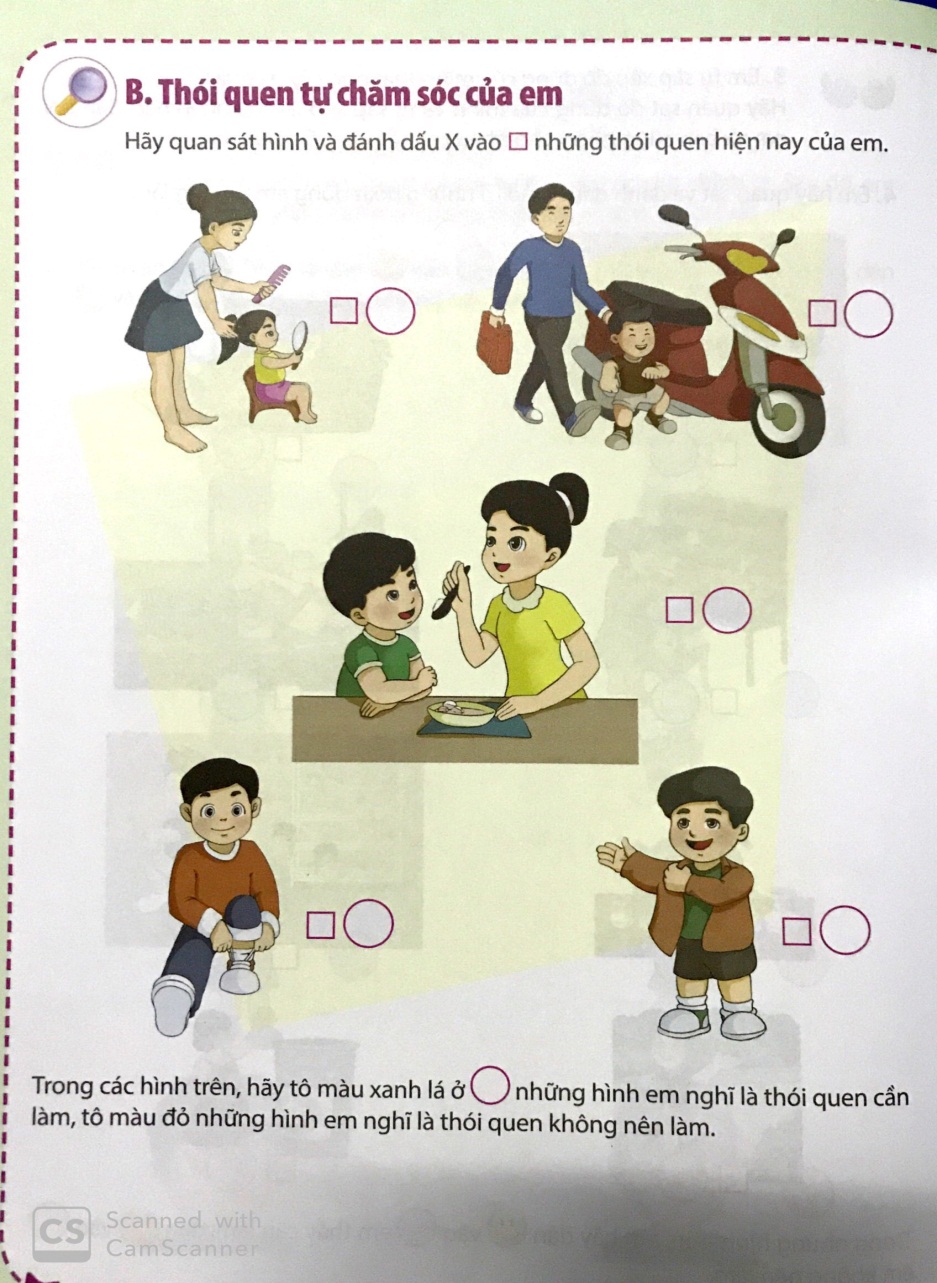 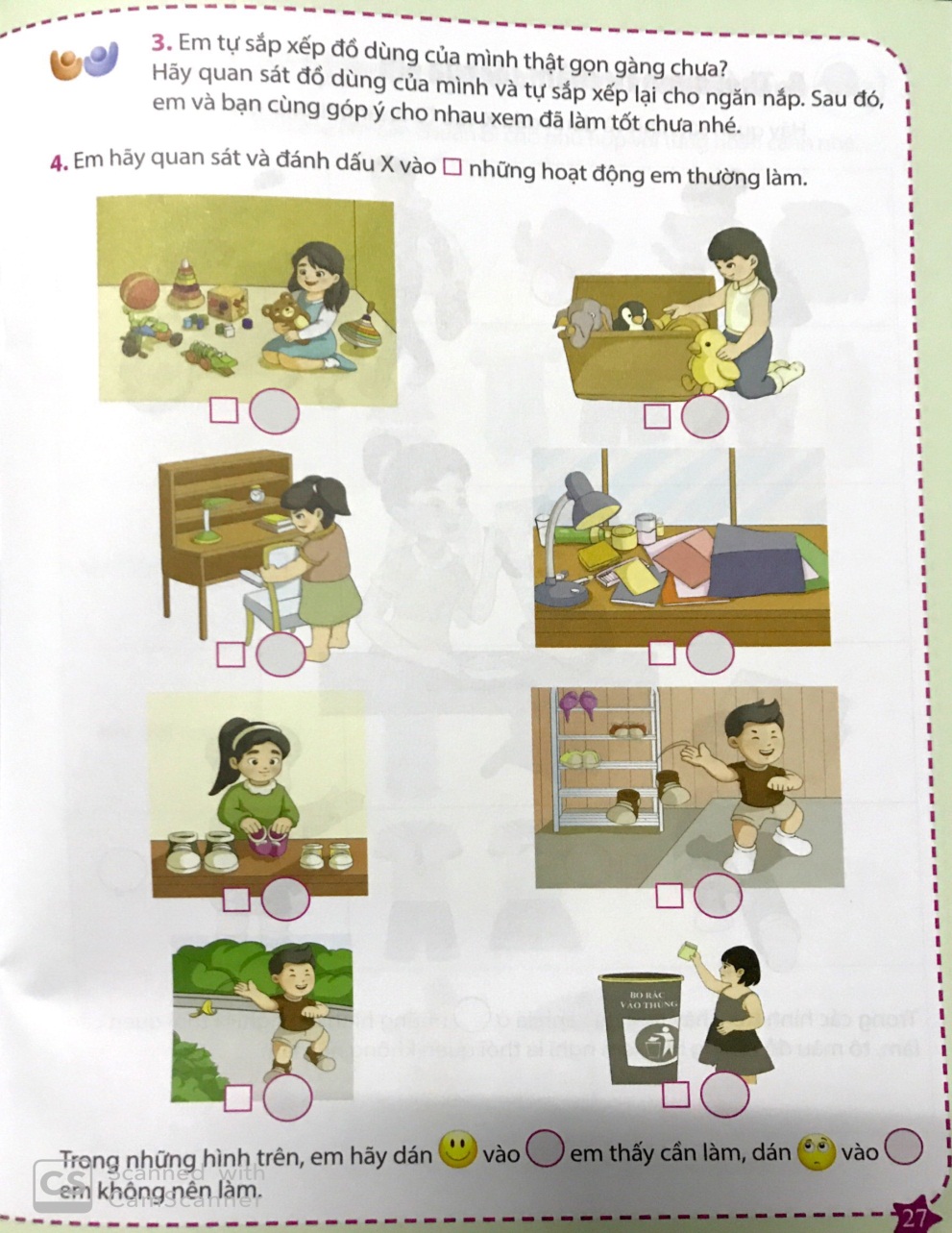 CHỦ ĐỀ 3: EM CÓ THỂ TỰ LÀM
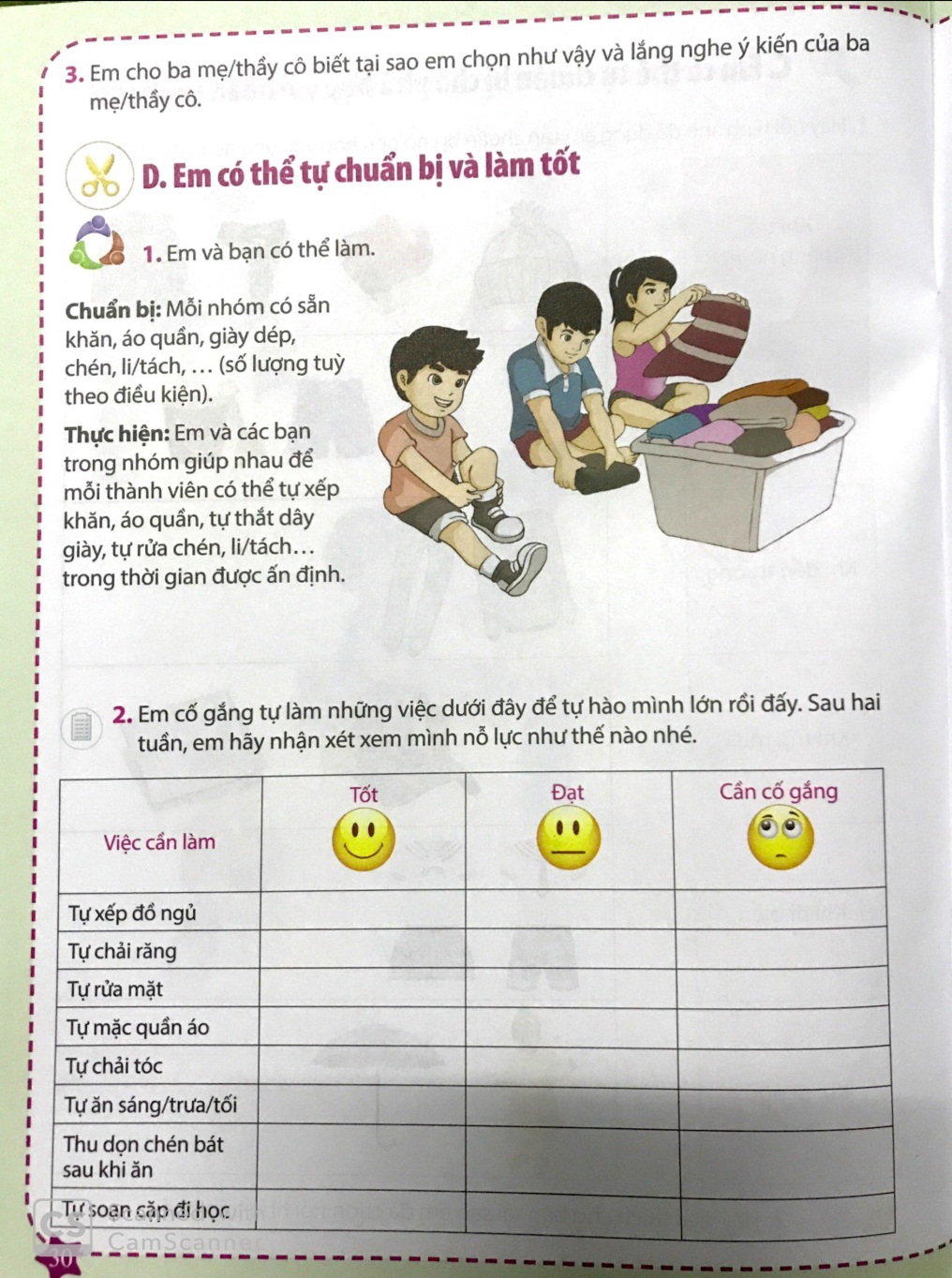 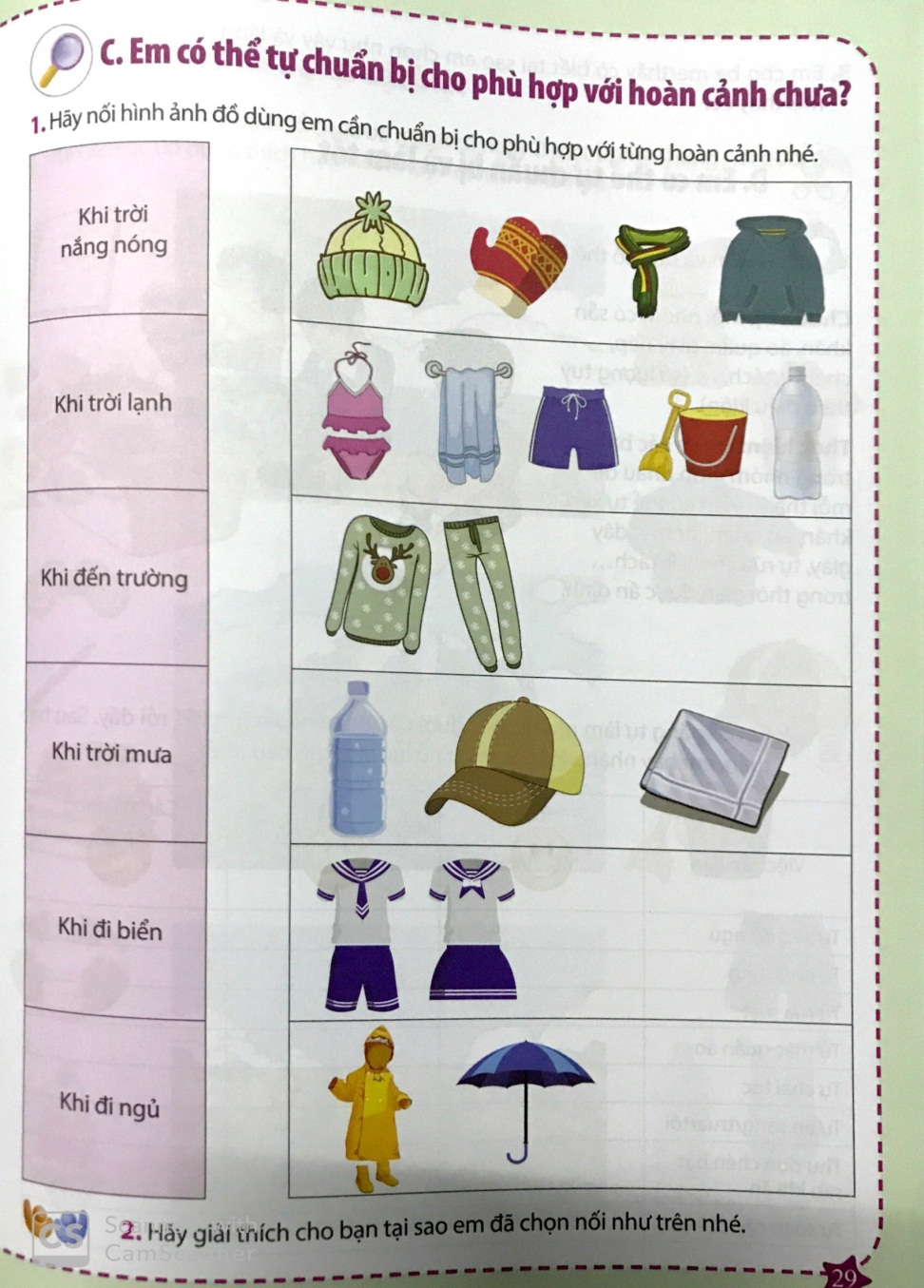 CHỦ ĐỀ 3: EM CÓ THỂ TỰ LÀM
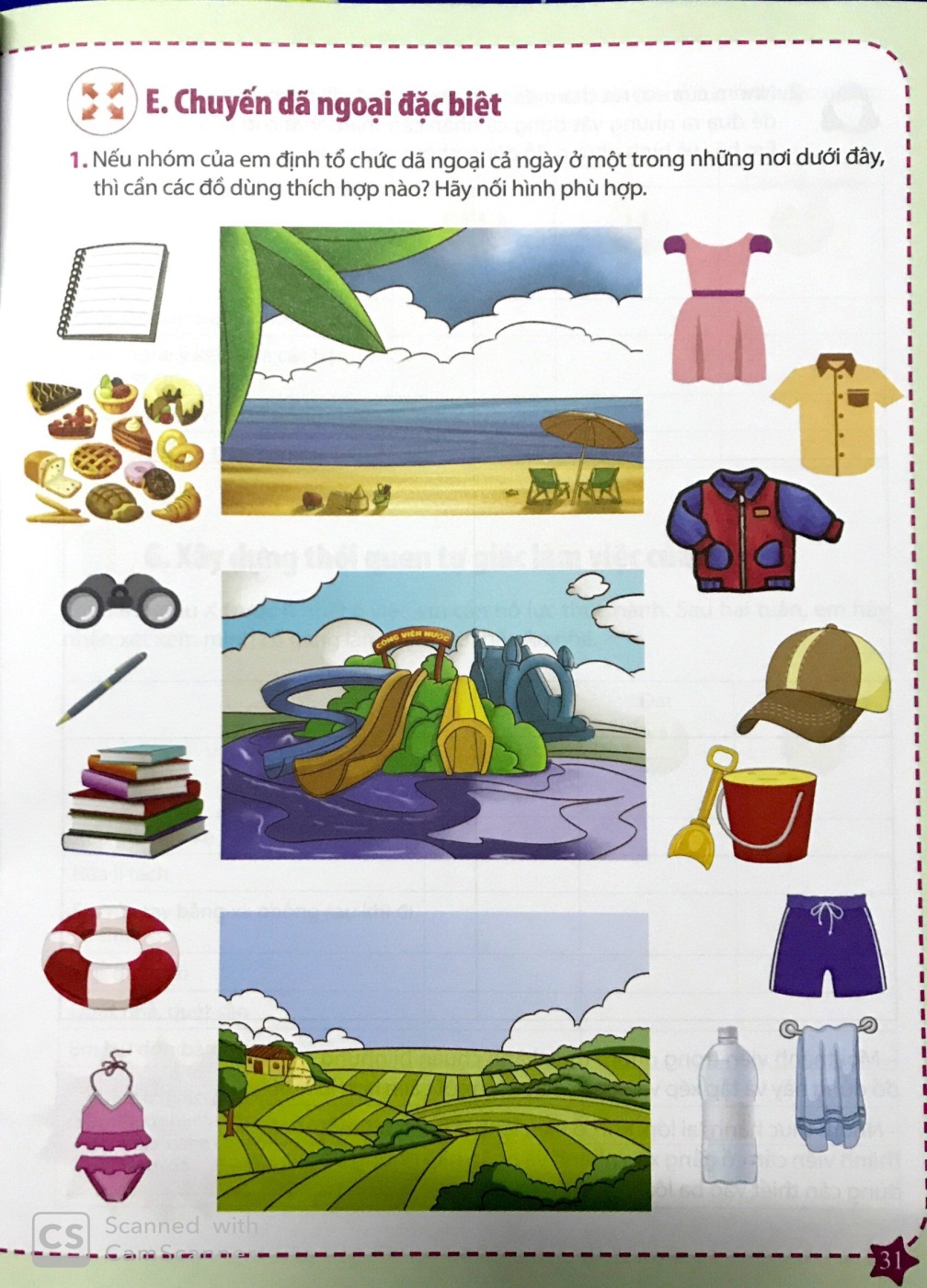 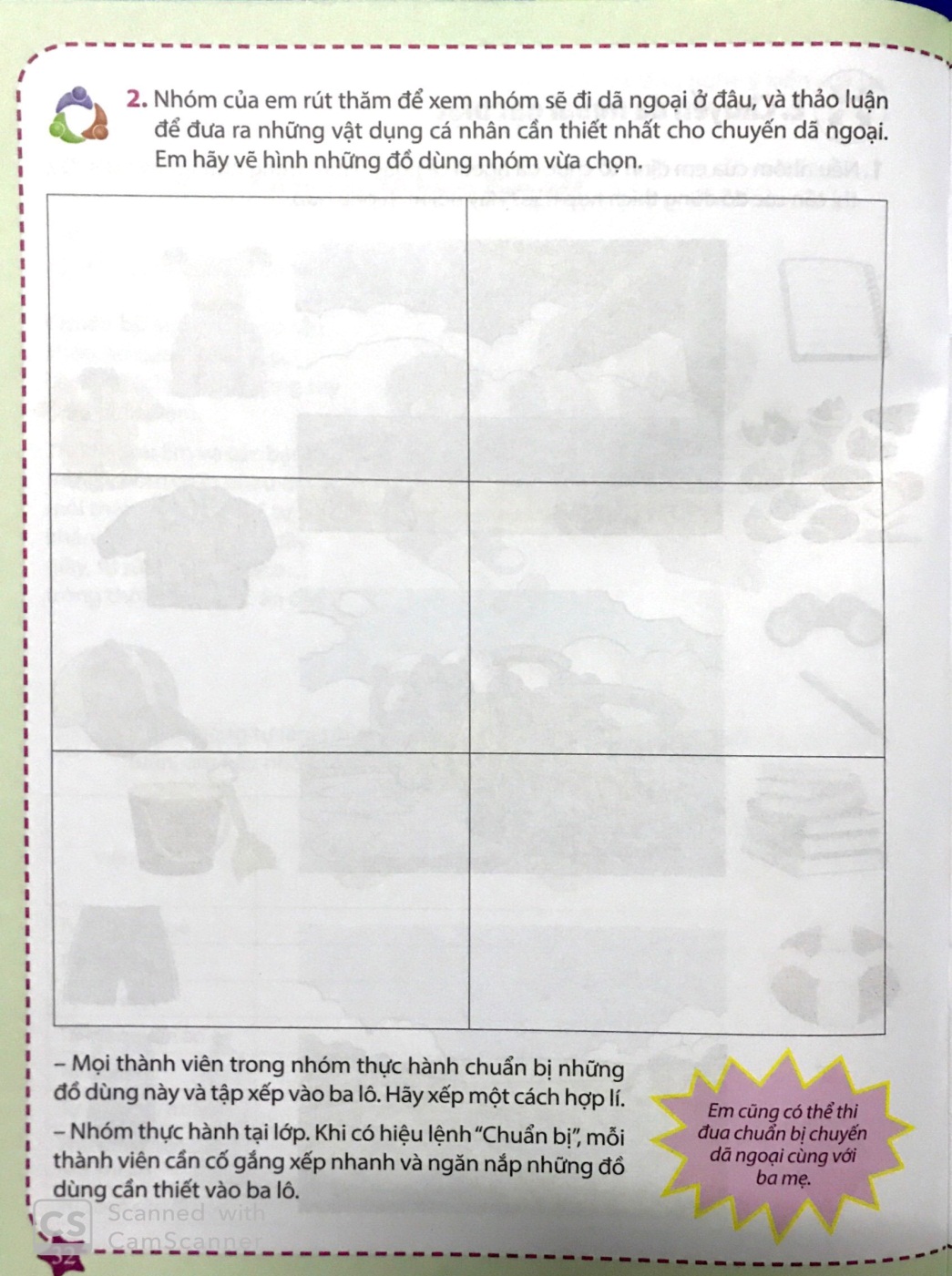 CHỦ ĐỀ 3: EM CÓ THỂ TỰ LÀM
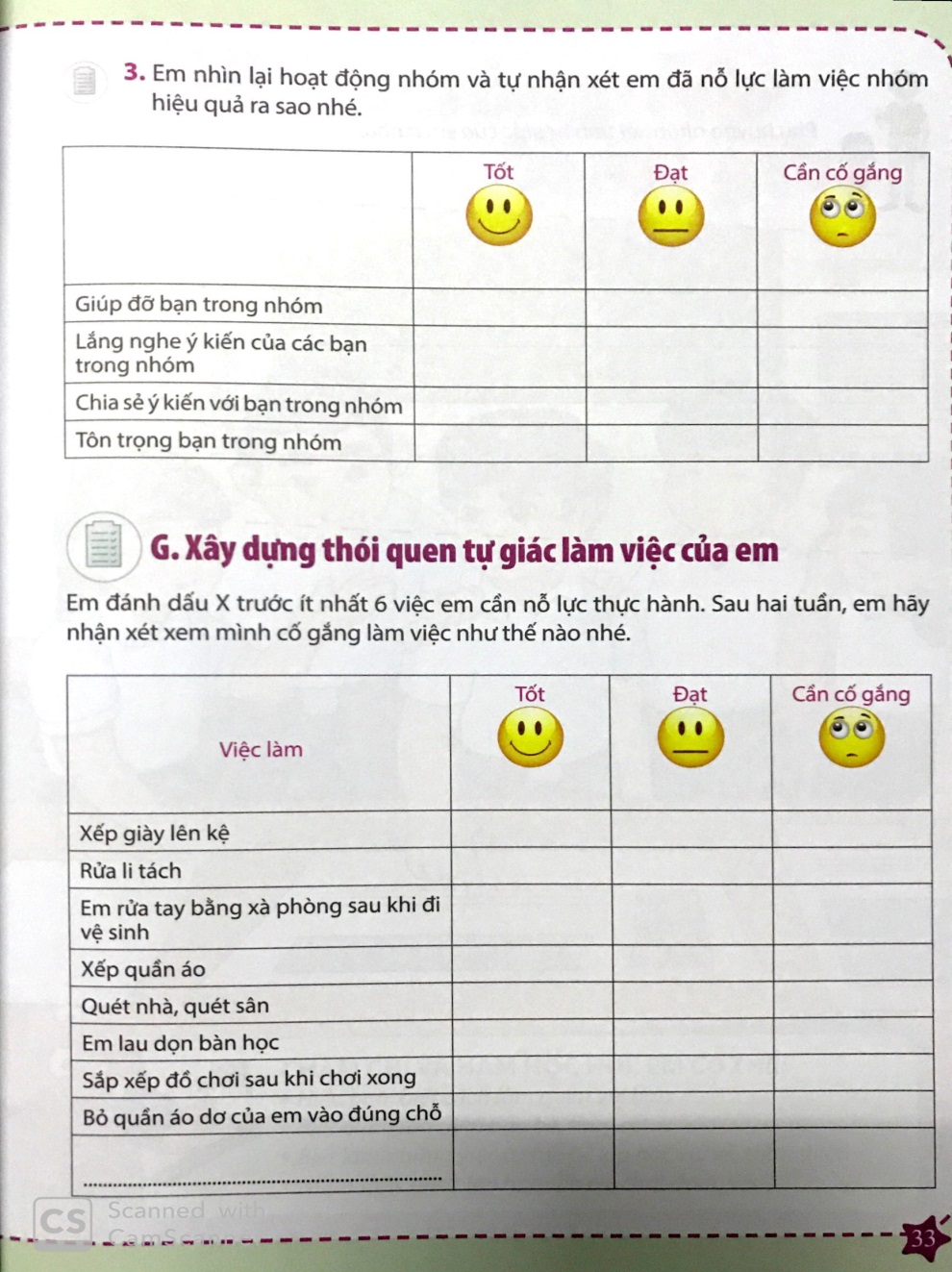 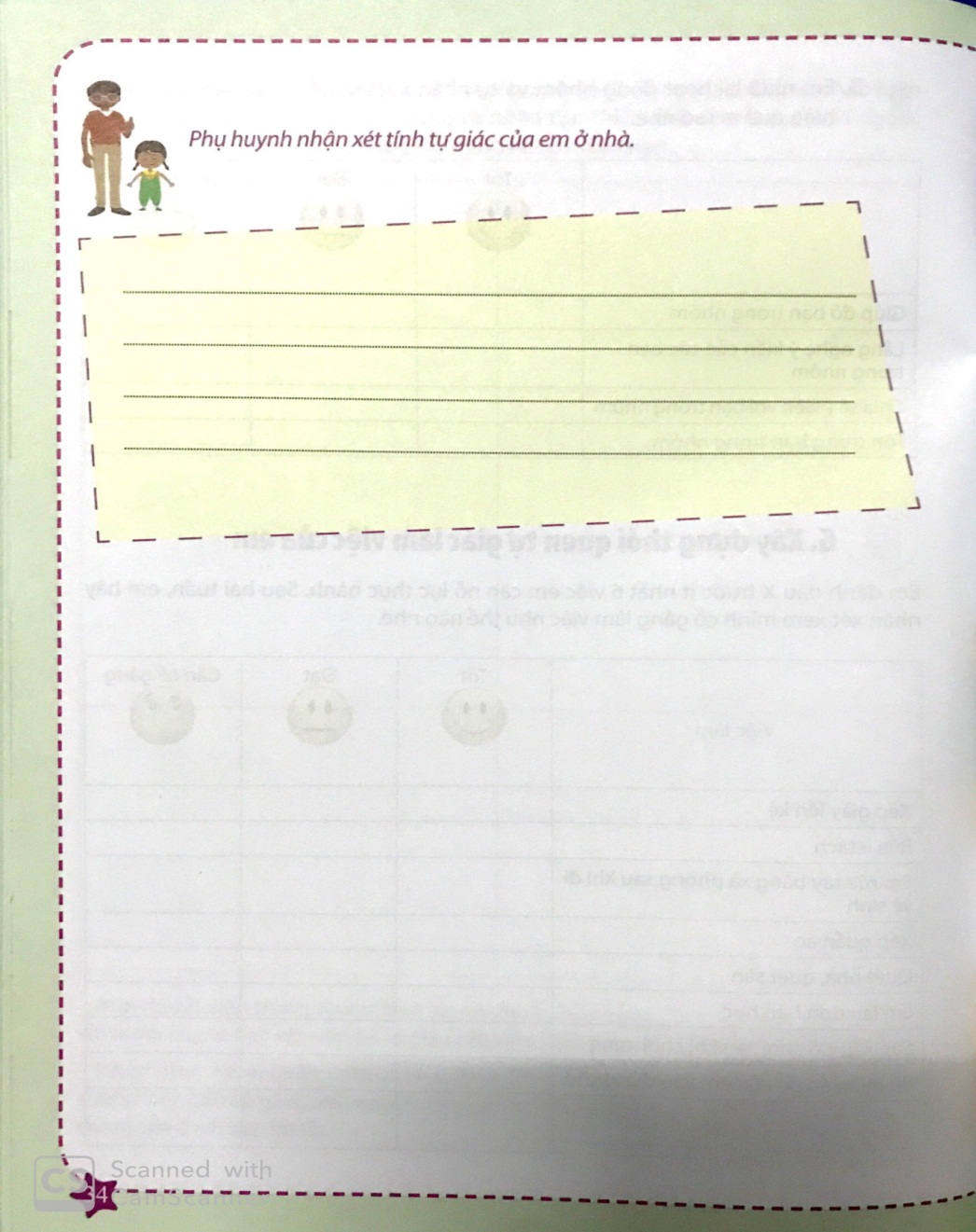 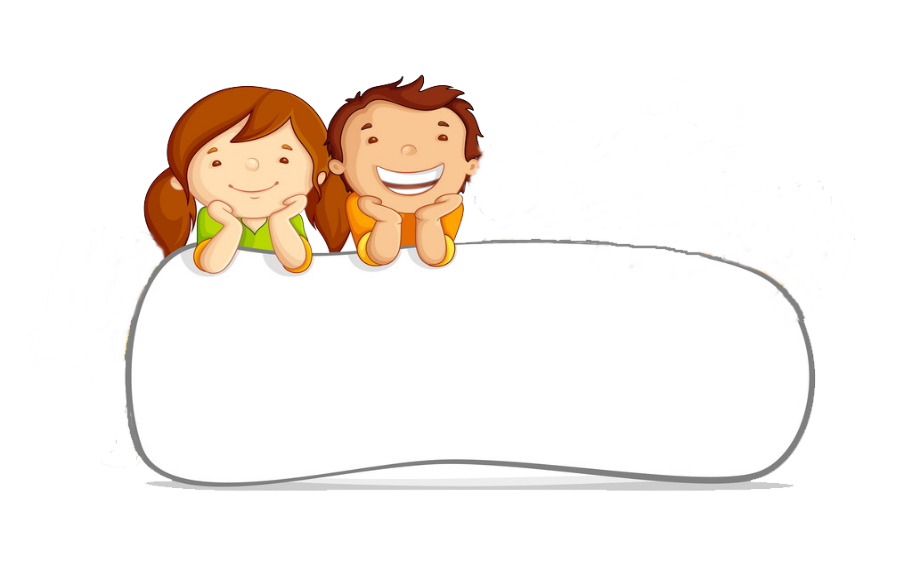 TRAO ĐỔI
Chia sẻ  về việc dạy Hoạt động trải nghiệm mà đơn vị đã tổ chức.
Hiệu quả của hoạt động này được thể hiện trên học sinh ra sao?
CHÂN THÀNH CẢM ƠN 
QUÝ THẦY CÔ ĐÃ CHÚ Ý LẮNG NGHE